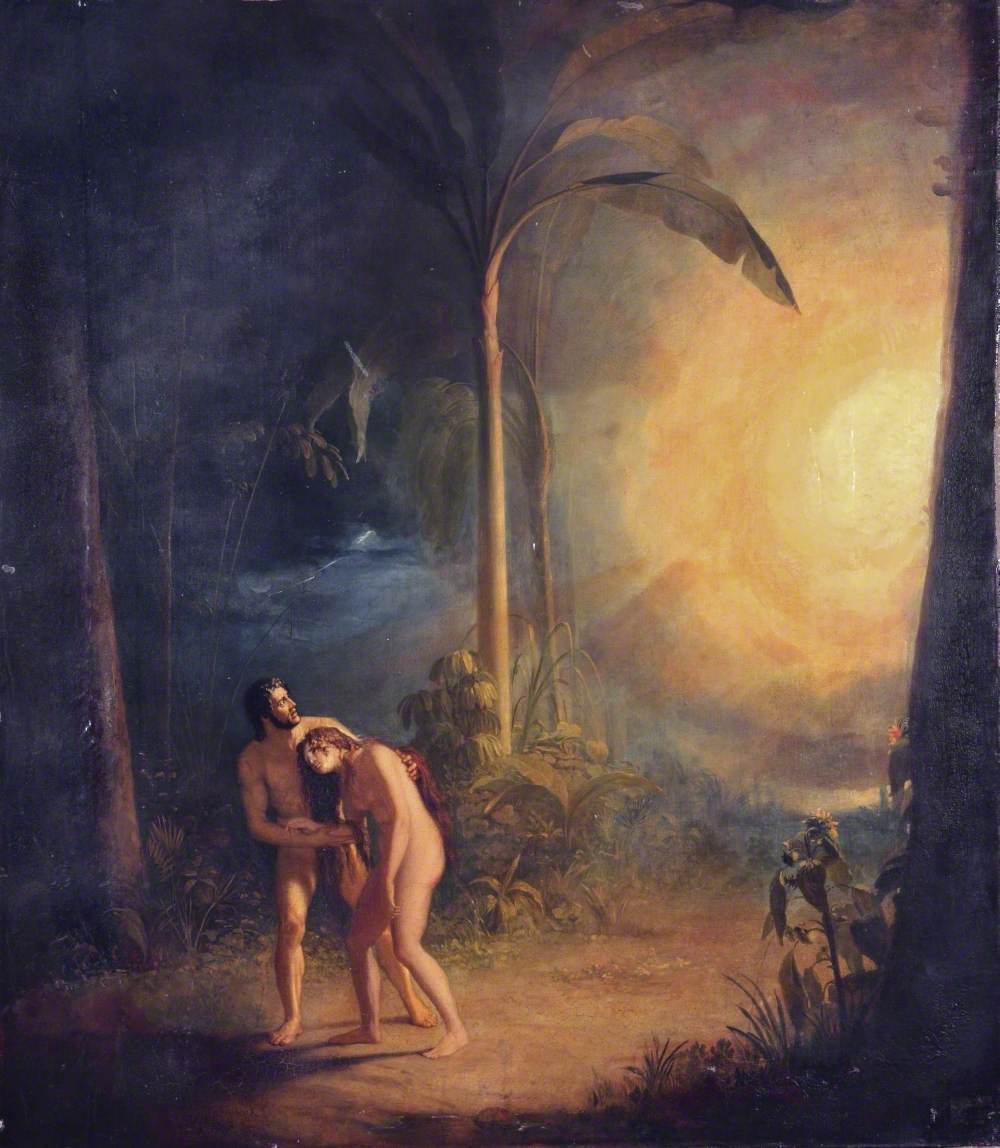 목회칼럼 Pastoral Column
공동관심사의 나눔 Announcement
1. Welcome! 환영하고 축복합니다기쁨과 은혜가 넘치는 제일한인교회에 오신 것을 진심으로 환영합니다. 처음 방문하신 분은 담임목사의 안내를 받으시기 바랍니다. 
2. 성령강림 후 열아홉째 주일사람들에게 인정받는 인생이 아니라, 하느님께 인정받는 일꾼되는 한 주간 되시길 소망합니다.     
3. <바울의 깨달음> 시리즈 설교 (4주)10/09 디모데후서 1:1-14   은총 10/16 디모데후서 2:8-15   진리10/23 디모데후서 3:14-17 성경10/30 디모데후서 4:16-18 구원
4. 감사헌금 -한정순 권사 (Steven 결혼식) 
5. 중보기도-세바스찬의 완전 회복을 위해-모든 교우들과 가족들의 건강을 위해-조경희님(박승희 권사 올케) 폐 건강-박영미 교우의 다리 회복, 여행 회복을 위해-양승숙 권사의 어깨 회복을 위해-정옥자 교우의 손가락, 발목 회복을 위해-뉴저지 최석은님의 투석을 위해-주승 형제(홍지복 님 장남) 회복을 위해-스티브 형제의 창업한 비즈니스를 위해-박승희 권사의 건강 회복을 위해-윤신혜 자매의 임신을 위해-이어진 자매 어머니의 어깨 회복을 위해-김경신 집사의 투병 치료와 회복을 위해-로드아일랜드 한인들의 건강을 위해-전쟁과 물가로 고통받는 저소득층들을 위해-마서스비니어드 지역과 난민들을 위해우크라이나를 위해 : -난민들을 위한 안전한 통로를 허락하소서.-살해당하고 상처입은 민간인을 위로하소서. -분쟁으로 위협받고 있는 가정을 보호하소서.-트라우마를 겪게 될 어린이들을 치유하소서.
-난민들을 위한 안전한 통로를 허락하소서.-서방 세계가 지혜롭게 판단하게 하소서.-우크라이나 위정자들에게 힘과 소망을 주소서


-살해당하고 상처입은 민간인을 위로하소서.-서방 세계가 지혜롭게 판단하게 하소서.-우크라이나 위정자들에게 힘과 소망을 주소서.
-전쟁과 물가로 고통받는 저소득층들을 위해
우크라이나를 위해 : -난민들을 위한 안전한 통로를 허락하소서.-살해당하고 상처입은 민간인을 위로하소서. 
-분쟁으로 위협받고 있는 가정을 보호하소서.-트라우마를 겪게 될 어린이들을 치유하소서.-난민들을 위한 안전한 통로를 허락하소서.-살해당하고 상처입은 민간인을 위로하소서.-서방 세계가 지혜롭게 판단하게 하소서.-우크라이나 위정자들에게 힘과 소망을 주소서.
-러시아가 평화의 소중함을 깨닫게 하소서.-3차대전, 핵전쟁으로 확산되지 않게 하소서.






3. 기도 제목 업데이트주보에 알려서 다같이 중보할 기도와 담임목사가 조용히 중보할 기도를 구분하여 봉헌 시간에 제출하여 주십시오.   



-신나는 협동조합의 사역을 위해-포괄적 이민개혁법안 BBB 상원 통과를 위해-코로나 종식을 위해



3. Christmas Pageant12/19(주일) 오전 10시에 브랜든 에이든 진하 은하가 참석합니다. 어린이들은 9시 30분까지 친교실로 모입니다.  
방문하신 여러분을‘누구라도’환영합니다.
올 한해 마지막이 될 지 모를 고추를 땄습니다. 심기만 했을 뿐인데 기르시는 분은 하느님이심을 다시 절감합니다. 우리는 거두기만 할 뿐입니다. 
사실, 작년에는 고추가 무엇인지 심고나서 공부를 했습니다. 줄도 삐뚤빼뚤 엉망이었고, 간격도 너무 좁았습니다. 한 군데 몰아놓는 바람에 고추 한 번 따려면 나무와 나무 사이를 헤집고 다녀야 했습니다. 그래도 ‘초심자의 행운’ 같은게 작용했으려나요? 수확이 참 좋았습니다. 그래서 고추는 그냥 원래 잘 자라는 줄 알았습니다.  
올 해는 조금 더 야심차게 고추 농사를 지었습니다. 모종도 더 준비하고, 각을 맞추어 딱부러지게 줄을 세웠습니다. 간격도 제딴에는 널찍하게 잡았습니다. 편하게 수확할 수 있도록 일렬로 세웠습니다. 나무가 상할 일이 없도록 말입니다. 다 해놓고 나니 기분이 참 좋았습니다.
그런데 과연 수확이 좋았을까요? 이상하게 반토막이 났습니다. 똑같이 자연농을 했고, 더 바람도 잘 통했고, 초보 농사꾼이 아니라 제대로 된 밭에 태어난 ‘금수저’ 고추나무 대접을 잘 해줬는데도 결과는 제 생각과 달랐습니다. 
스포츠에는 2년차 징크스라는 게 있습니다. 1년차에 신인왕에 가까웠던 훌륭한 선수들이 2년차에 더 잘하려고 단점을 보완하다 보니 원래 있던 장점을 잃어버린 결과입니다. 
햇살을 내리시고, 바람을 보내시고, 비를 주시는 분은 하느님이신데, 제가 할 수 있다는 생각에 눈이 멀었습니다. 2년차 실패의 원인 분석을 위해 좀 찾아보니 사실, 이 정도도 할렐루야였습니다. 몇몇 농부들이 고추는 절대 비료 없이 키울 수 없다고들 하소연합니다. 내가 한 일이 아닌 것에 괜히 기대치만 높아졌지, 이 정도만 해도 실상 감지덕지였던 것입니다. 
그래서 고수 농부들은 감사하나 봅니다. 하늘을 바라보나 봅니다. 오늘도 초보 텃밭지기는 인생 농사를 여러해 지어 보신 선배님들에게 한 수 배웁니다. 무엇보다 하느님만 바라봐야 함을요.
아담과 이브의 추방
알렉산더 모스 (1793-1837)
워커 아트 갤러리
10-16-2022
성령강림 후 열아홉째주일 
Nineteenth Sunday after Pentecost
통권 44-42호
어떤 상황에도 예배하는 공동체
복음을 삶으로 증거하는 공동체
정의와 평화를 추구하는 공동체


제일한인교회는 1979년 로드아일랜드 주에 처음 설립된 한인교회입니다. 다양성, 평신도 참여, 정의평화 사역에 중점을 두는 그리스도 연합교회 (United Church of Christ)에 소속되어 있습니다. 

No matter who you are or where you are on life’s journey, you are welcome here.








                First Korean Church UCC 또는
                     제일한인교회 UCC 검색
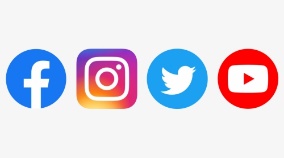 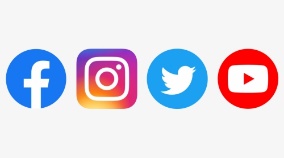 담임목사 노용환 Rev. Noh Yonghwan  
시무장로 정정욱 Elder Jhung Jhung Woock
546 Budlong Road, Cranston, RI 02920
(401) 339-4713, KOREANUCC.ORG
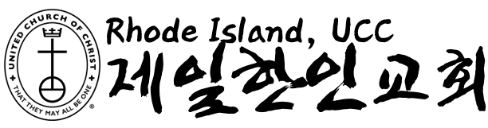 1016 공동예배 성령강림 후 열아홉째주일                                                                                                                    ○ 헌금은 입장할 때  Tray에 넣어주세요. ○ 순서자는 우측 단상 마이크를 이용해 주세요.
○ 공동관심사의 나눔 | 정정욱 장로

◉ 파송 찬양 | Sending Hymn | 620장 
여기에 모인 우리 주의 은총 받은 자여라
주께서 이 자리에 함께 계심을 아노라
언제나 주님만을 찬양하며 따라가리니
시험을 당할 때도 함께 계심을 믿노라

이 믿음 더욱 굳세라  주가 지켜주신다
어둔 밤에도 주의 밝은 빛 인도하여 주신다

◉ 파송사 | Sending Message
목사: 이제 평안히 돌아가십시오. 복음의 말씀을 들었으니 한 주간 말은 아끼고, 말씀을 벗하여 살아가 보십시오. (아멘)

 ◉ 축도 | Benediction
◉ 평화의 인사 | Passing the Peace 
목사: 여러분 모두는 그리스도의 몸이고
         여러분 각자는 그 분의 지체입니다. 그리스도께서 우리를 위해 평화를           이루셨으니 하나님 안에서 하나가 됩시다. 주님의 평화가 여러분과 함께!  
회중: 또한 목사님과 함께 !    
서로: 주님의 평화를 빕니다. 

::: 말씀의 예전 :::

○ 시편 낭송 | | 66
8    민족들아, 우리 하느님을 찬미하여라. ◯
.     소리 높여 찬양하여라.

9    실족하여 죽을세라, 염려해주시며 ◯
.     우리의 목숨을 되살려주셨다.

10  하느님, 주께서는 은을 .     풀무 불에 시금하듯이 ◯
.     우리를 시련하셨지만

11  우리를 그물에 몰아 넣으셨으며 ◯
.     무거운 짐을 등에 지우셨지만

12  남에게 머리를 짓밟히게 하셨으며 ◯
.     불과 물속을 지나가게 하셨지만.
.     마침내는 숨 돌리게 건져주셨습니다.

⦿   영광이 성부와 성자와 성령께 ◯
.     처음과 같이 지금도 그리고 영원히, 아멘.

◉  성서 봉독 | 디모데후서 2:14-15  | 양은정 목사      봉독자: 디모데에게 전한 둘째 편지입니다.                     ( 자리에 앉아서 듣습니다 )   










◉ 평화의 인사 | Passing the Peace 
목사: 여러분 모두는 그리스도의 몸이고
         여러분 각자는 그 분의 지체입니다.              그리스도께서 우리를 위해 평화를           이루셨으니 하나님 안에서 하나가 됩시다. 주님의 평화가 여러분과 함께!  
회중: 또한 목사님과 함께 !    
서로: 주님의 평화를 빕니다. 





◉  평화의 인사 | Passing the Peace 
 목사: 그리스도께서 우리를 위하여 평화를   이루셨으니 주님 안에서 하나가 됩시다. 주님의 평화가 항상 여러분과 함께 
 회중: 또한 목사님과 함께 !    
 서로: 주님의 평화를 빕니다.
14 다음과 같은 것을 신도들에게 깨우쳐주시오. 말을 가지고 논쟁을 벌이지 말라고 하느님 앞에서 엄숙히 명령하시오. 그것은 아무런 이익이 없을 뿐 아니라 듣는 사람들을 파멸에 이르게 합니다. 

15 그대는 진리의 말씀을 올바르게 가르치고 부끄러울 것 없는 일꾼으로서 하느님께 인정을 받는 사람이 되도록 힘쓰시오.

봉독자: 주님의 말씀입니다.다함께: 하나님께 감사드립니다.

    이 말씀 따라 사는 동안 지치지 않게 하시고    이 말씀 따라 사는 동안 주님 나라 이루소서

○ 하늘뜻 펴기 | 말, 그리고 말씀 | 노용환 목사

::: 파송의 예전 :::

○ 봉헌 | Offering | 407장 (465) | 한정순 권사
구주와 함께 나 죽었으니
구주와 함께 나 살았도다
영광의 그날에 이르도록
언제나 주만 바라봅니다

언제나 주는날 사랑하사
언제나 새생명 주시나니
영광의 그날에 이르도록 
언제나 주만 바라봅니다 

우리가 가진 모든 것은 우리가 세상을 살아가는 동안 사용하라고 맡기신 것이오니, 하나님께서 허락 하시는 날들 동안, 하나님 뜻에 합당하게 사용하게 하옵소서. 



홀수달
1주
우리에게 있는 모든 것은 몸이든, 마음이든, 생명까지도 모두 하나님께서 맡기신 것이오니, 하나님께서 허락하신 동안, 하나님 뜻에 따라 잘 사용하게 하옵소서. 예수님의 이름으로 감사하며 기도합니다. 

2주
우리가 가진 모든 것, 손에 있든지, 마음에 있든지, 모두 하나님께서 맡기신 것이오니, 다만 세상 사는동안, 하나님 뜻에 따라 잘 사용하게 하옵소서. 예수님의 이름으로 감사하며 기도합니다. 

3주
우리가 가진 것은 모두 하나님의 것입니다. 다만 세상을 사는 동안 하나님의 뜻에 합당하게 사용하도록 맡기신 것이니, 하나님께서 기뻐하시는 일에 사용하게 하옵소서. 예수님의 이름으로 감사하며 기도합니다.

4주
주신 분도 하나님이시요, 거두어 가시는 분도 하나님이심을 믿습니다. 다만 잠시 우리에게 맡기신 것이니, 하나님의 뜻에 합당하게 사용하게 하옵소서. 예수님의 이름으로 감사하며 기도합니다.  

짝수달
5주 
우리가 가진 모든 것은 우리의 호흡까지도 모두 하나님의 것입니다. 우리에게 허락하신 날들 동안 하나님 뜻에 따라 사용하게 하옵소서. 예수님의 이름으로 감사하며 기도합니다. 

6주 
모든 것이 하나님께로부터 왔으니 세상 사는 동안 하나님의 뜻에 따라 이웃과 함께 나누며 사용하게 하옵소서. 예수님의 이름으로 감사하며 기도합니다. 

7주
우리가 가진 모든 것은 우리가 세상을 살아가는 동안 사용하라고 맡기신 것이오니, 하나님께서 허락 하시는 날들 동안, 하나님 뜻에 합당하게 사용하게 하옵소서. 예수님의 이름으로 감사하며 기도합니다.  

8주
우리에게 모든 것을 주신 하나님, 주신 분도 하나님이시요, 거두어 가시는 분도 하나님이심을 믿습니다. 다만 잠시 우리가 세상에 사는 동안, 우리에게 사용하라고 맡기신 것이니, 하나님의 뜻에 합당하게 사용하도록 하옵소서. 예수님의 이름으로 감사하며 기도합니다.
::: 입장의 예전 :::

○ 예배로 부름 | Call to Worship
○ 예배 기원 | Invocation
◉ 여는 찬송 | Opening Hymn | | 21장 (21)
다 찬양 하여라 전능 왕 창조의 주께
내 혼아 주 찬양 평강과 구원의 주님
성도들아 주 앞에 이제 나와
즐겁게 찬양하여라

다 찬양하여라 놀라운 만유의 주께
포근한 날개 밑 늘 품어 주시는 주님
성도들아 주님의 뜻 안에서
네 소원 다 이루리라

다 찬양하여라 온몸과 마음을 바쳐
이 세상 만물이 주 앞에 다 나와 찬양
성도들아 기쁘게 소리 높여
영원히 찬양하여라 아멘

◉ 죄의 고백 | Prayer of Confession 
 목사: (고백 후) 주님, 자비를 베푸소서.
 회중: 주님, 자비를 베푸소서.  자리에 앉습니다.  

○ 침묵 | Silence

○ 사죄 선언 | Assurance of Forgiveness
목사: 모든 죄는 용서받았으니 기뻐하고 이웃의 잘못도 용서하십시오. (아멘)

○ 회중 기도 | Prayer | 정정욱 장로    

○ 주의 기도 | The Lord’s Prayer 

◉ 평화의 인사 | Passing the Peace 
목사: 여러분 모두는 그리스도의 몸이고
         여러분 각자는 그 분의 지체입니다.